Мастер-классученицы 4 класса «А»ГБОУ СОШ № 49Клоковой  Анастасии
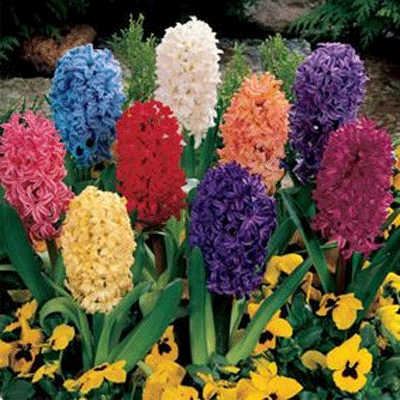 Гиацинт
Учитель: Благова Н.А.
Наш мастер-
Клокова Анастасия.
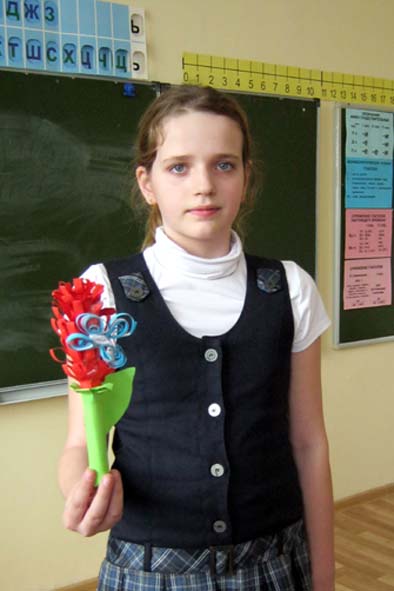 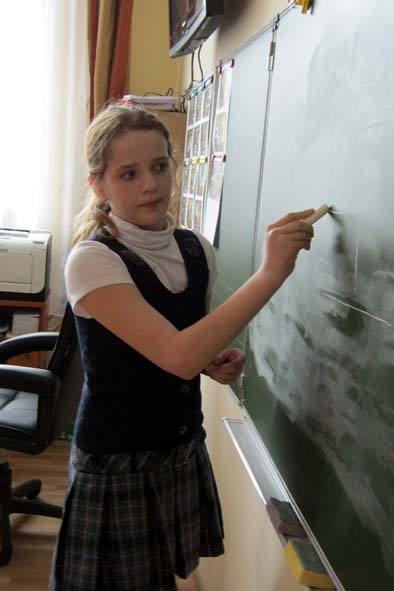 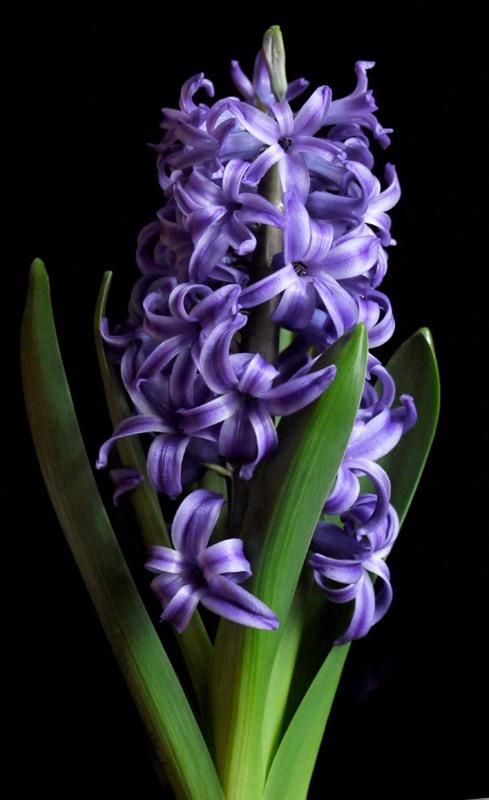 Первый этап- 
сворачиваем трубочку
из зелёной бумаги – 
стебель.
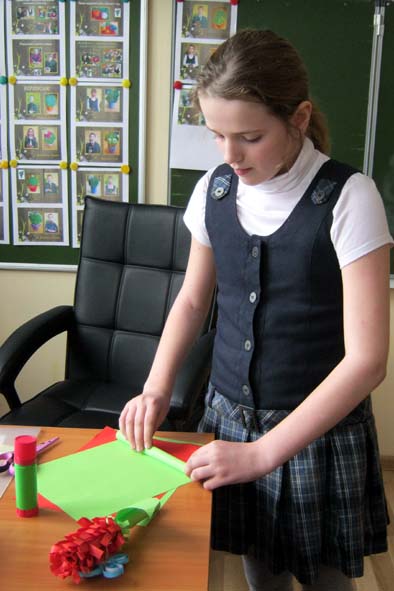 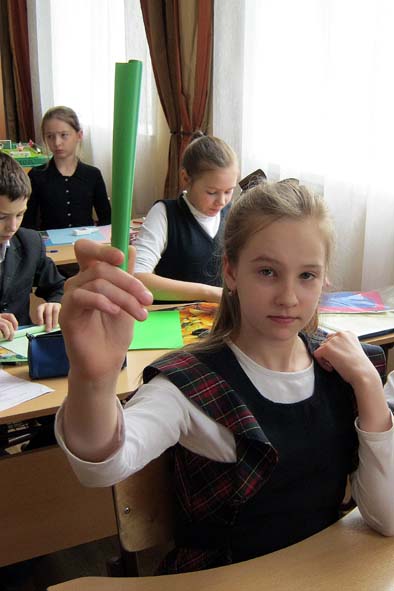 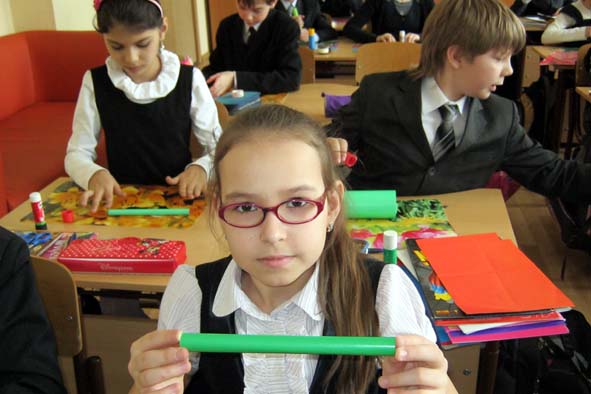 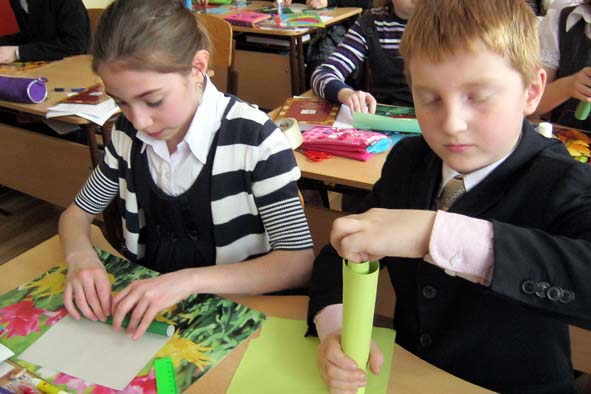 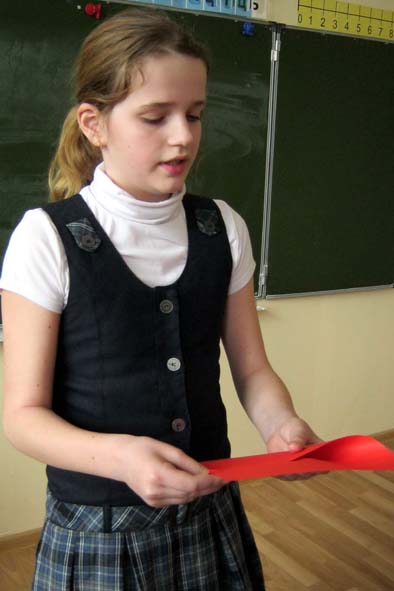 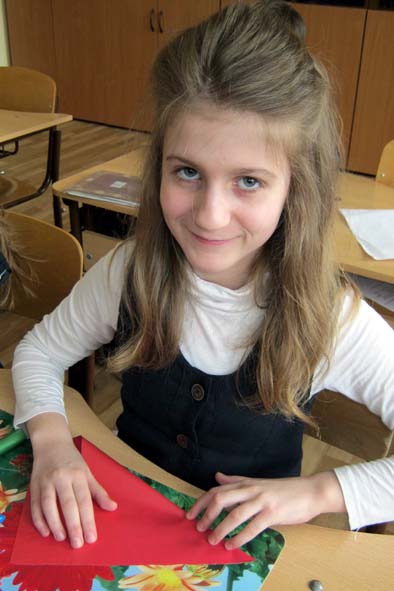 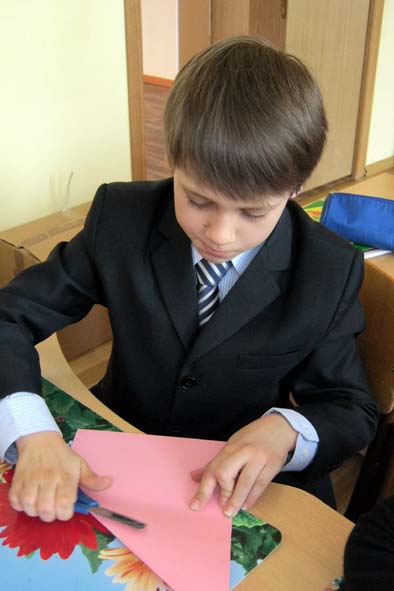 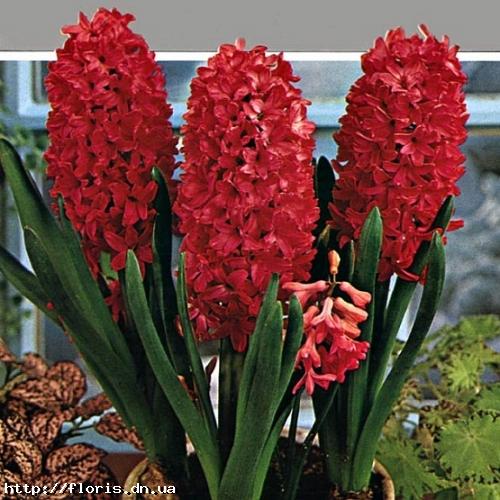 Второй этап –
 вырезаем квадрат.
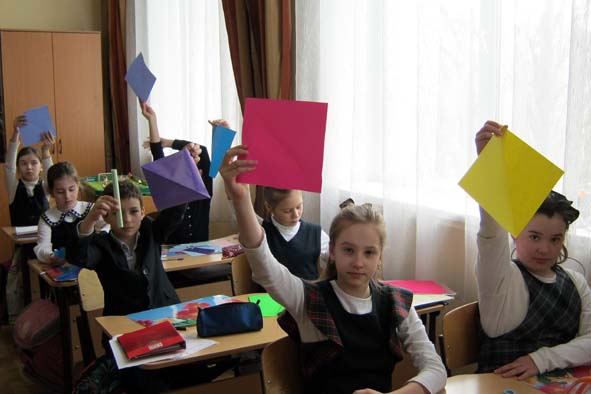 Третий этап -
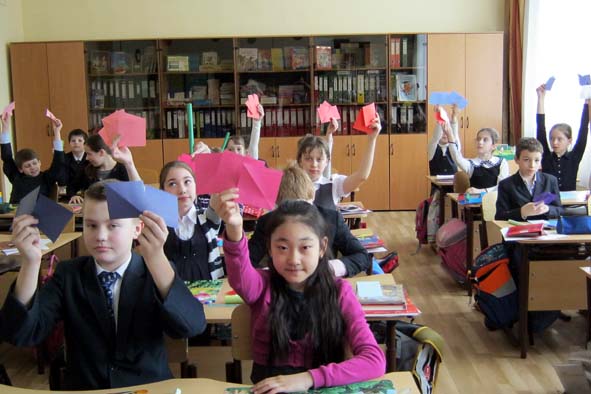 Из большого квадрата-
четыре маленьких.
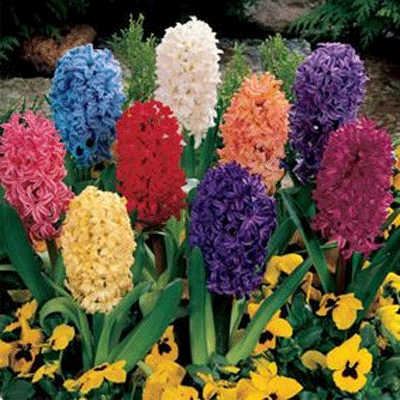 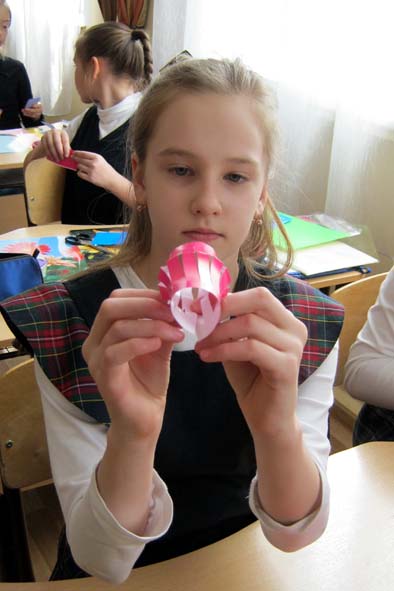 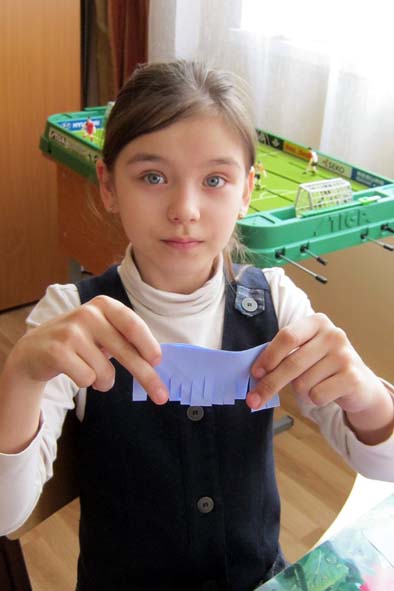 Четвёртый этап –
складываем 
 каждый квадрат и
надрезаем.
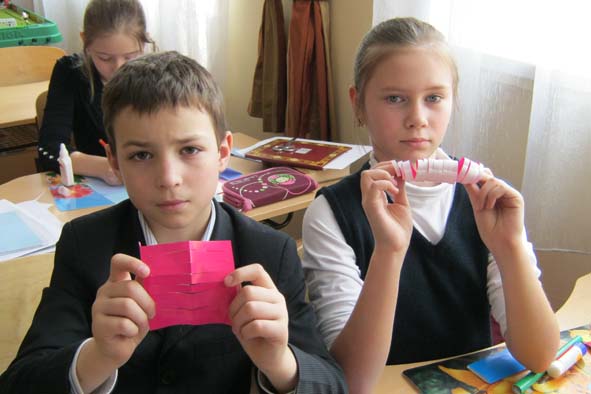 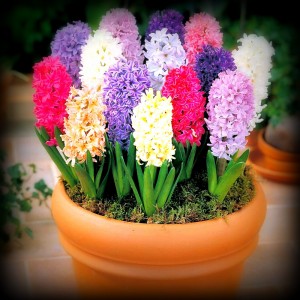 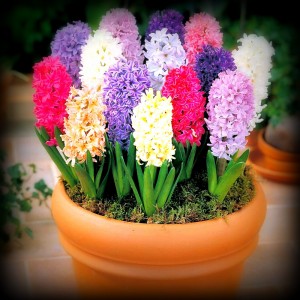 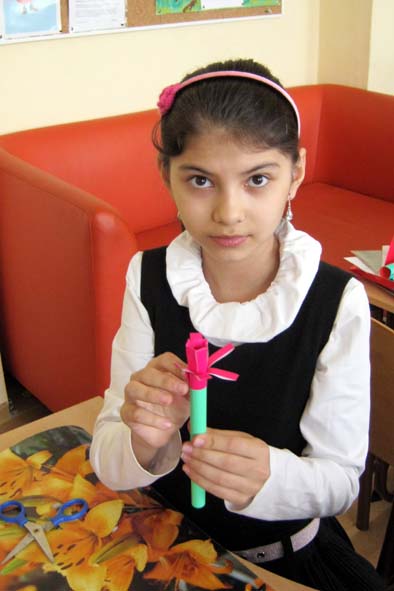 Пятый этап –
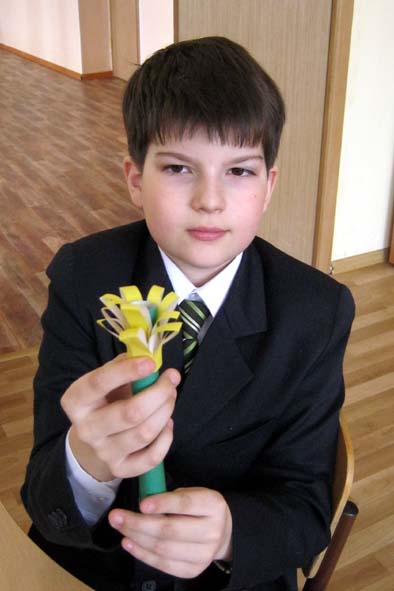 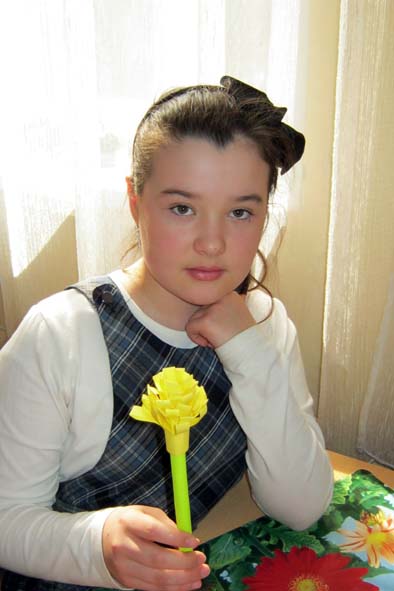 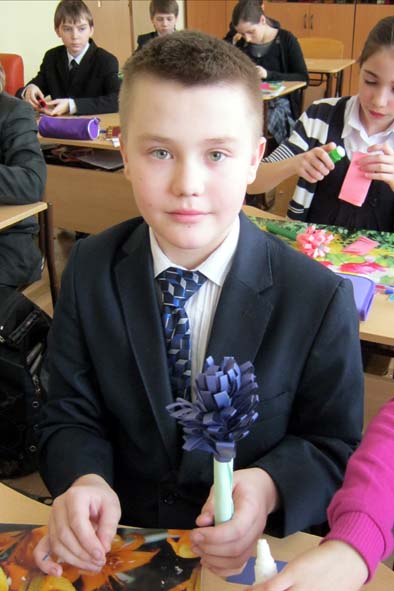 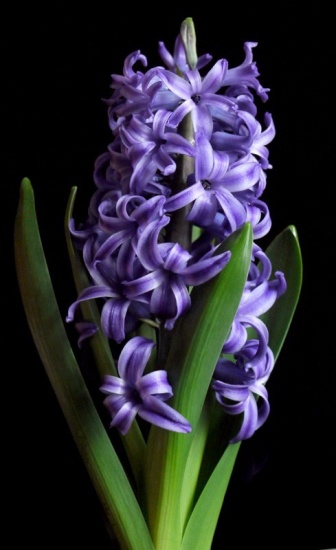 скручивание цветка.
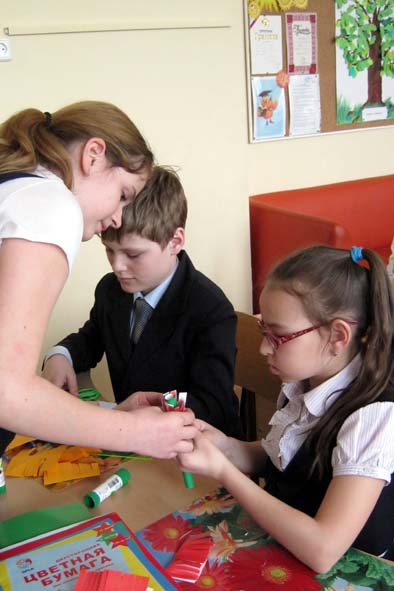 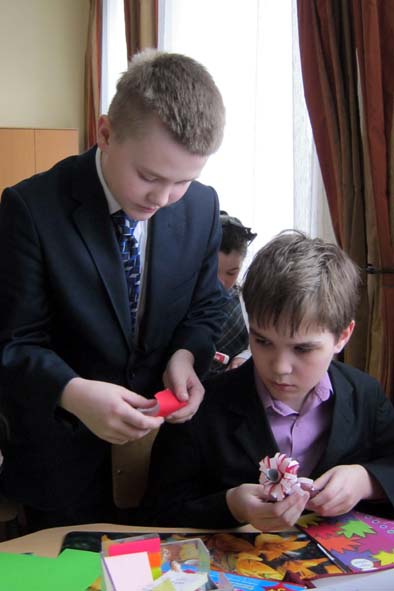 Взаимопомощь
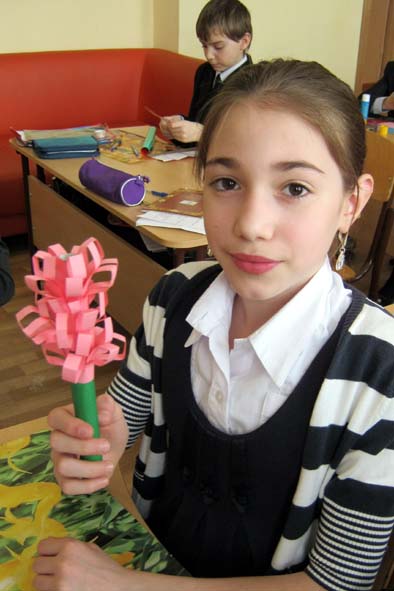 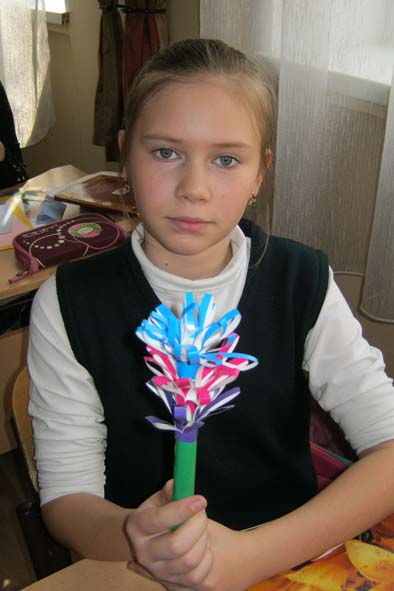 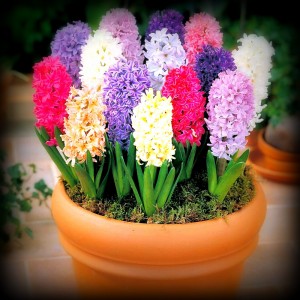 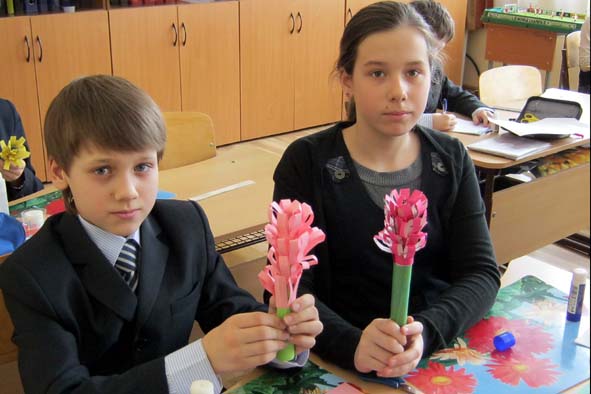 Весна пришла!
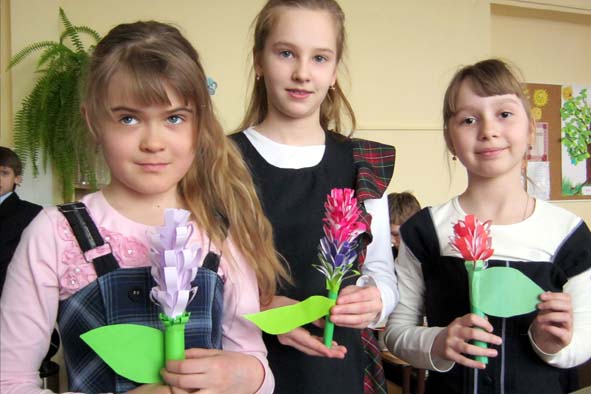 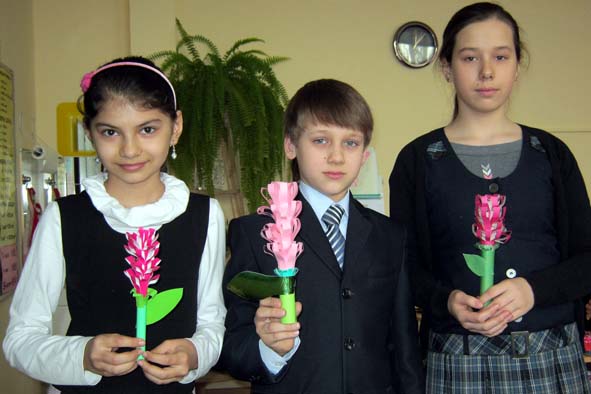 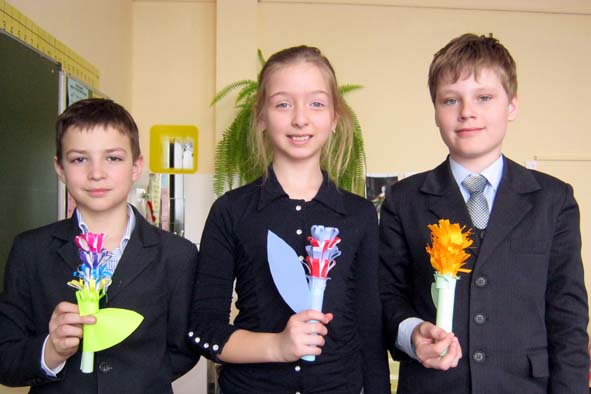 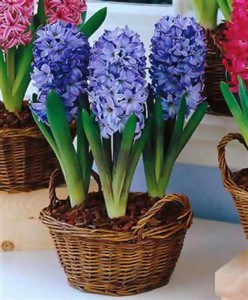 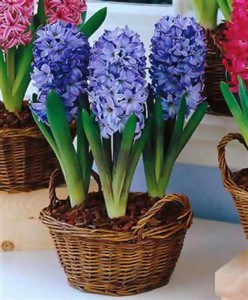 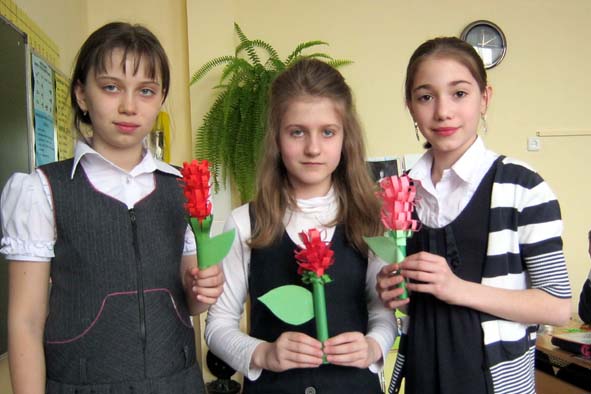 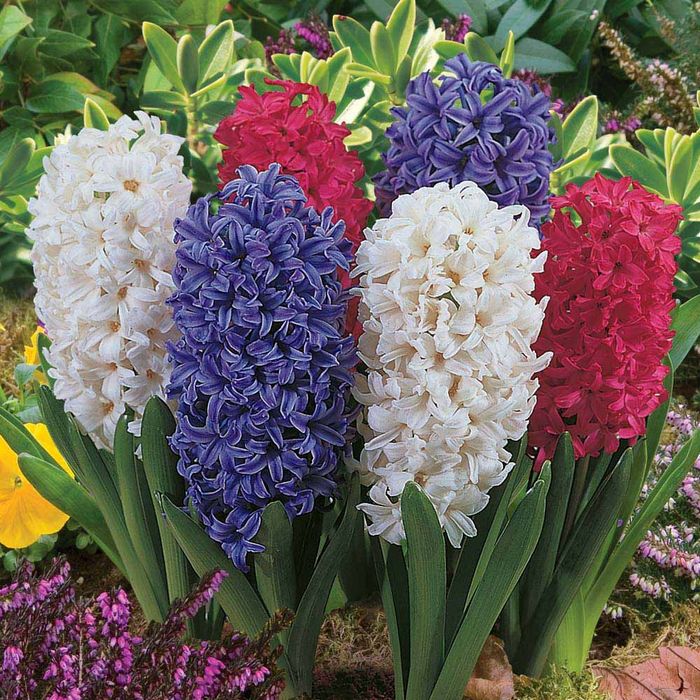 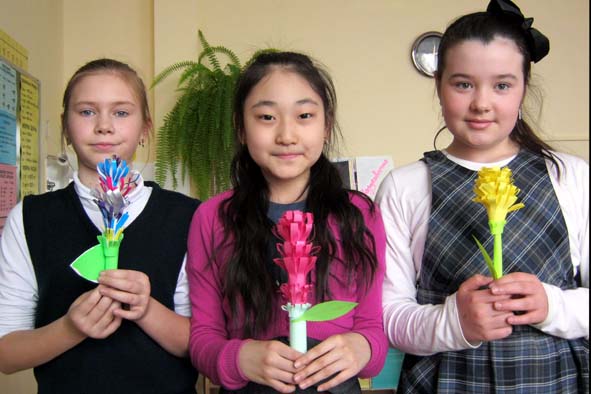 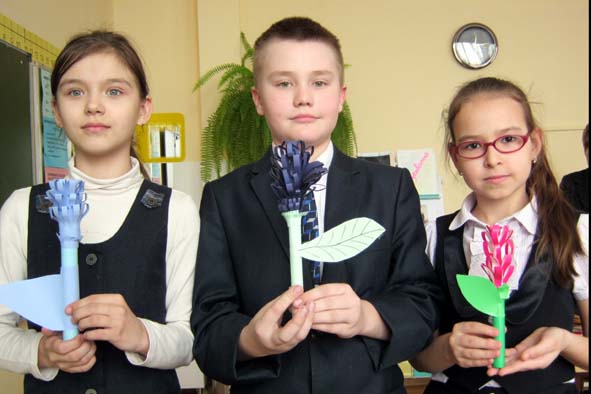